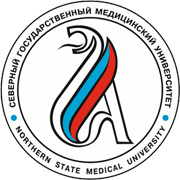 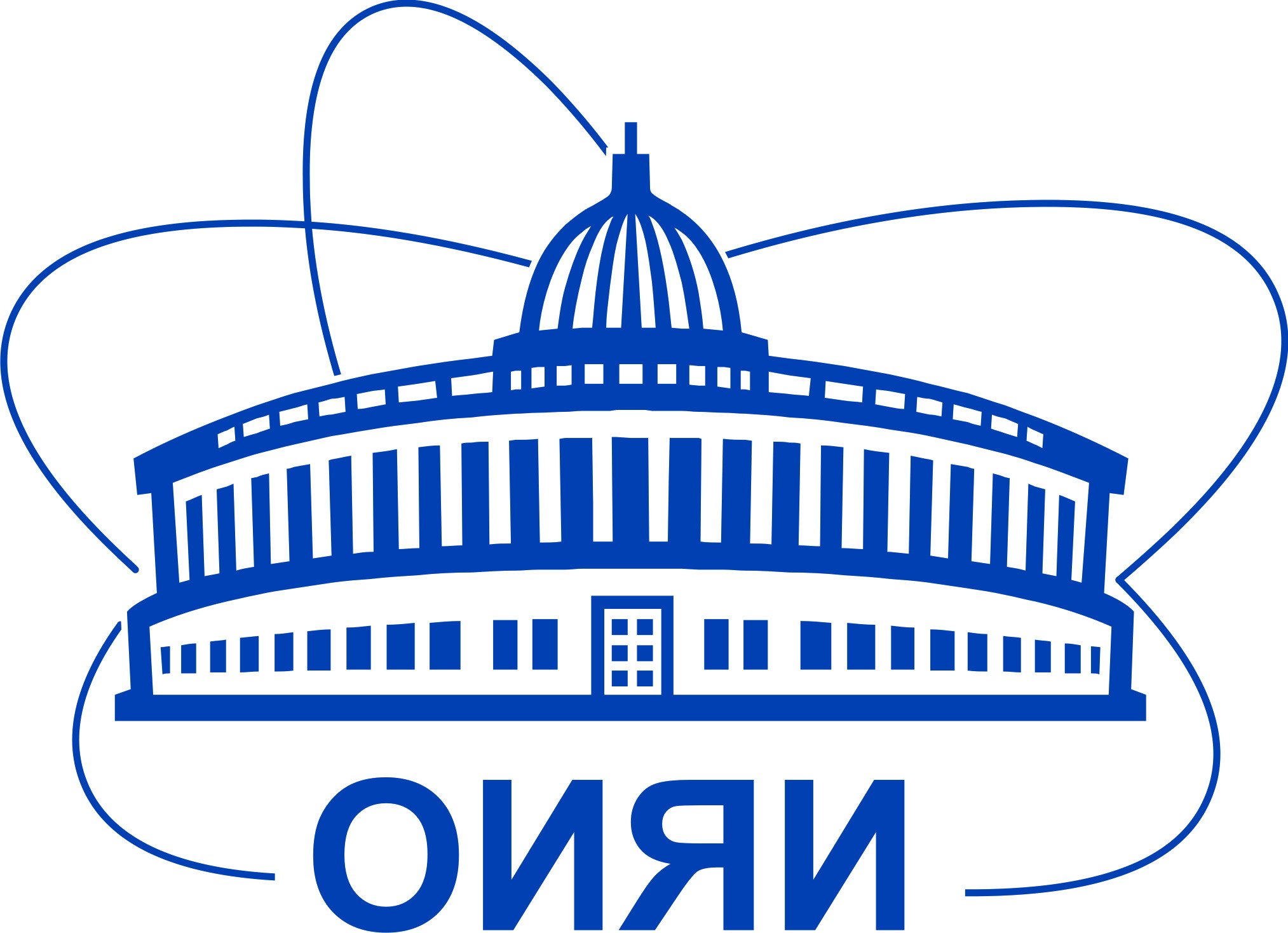 The XXIV International Scientific Conference of 
Young Scientists and Specialists (AYSS-2020) 
November 9-13, 2020, Dubna
Using single-celled eucaryotes as a model organism in space radiation biology
V.S. Elizarova  (Northern State Medical University, Arkhangelsk)
Scientific directors: N.A. Bebyakova (NSMU), N.А. Koltovaya (JINR)
Introduction
space radiation
microgravity
hypodynamy
isolation
microbiome dysfunction
↓ reactivity of the immune system
reactivation of certain viruses
dermatoses and allergic reactions
bacterial infections
gastrointestinal disorders
respiratory diseases
Introduction
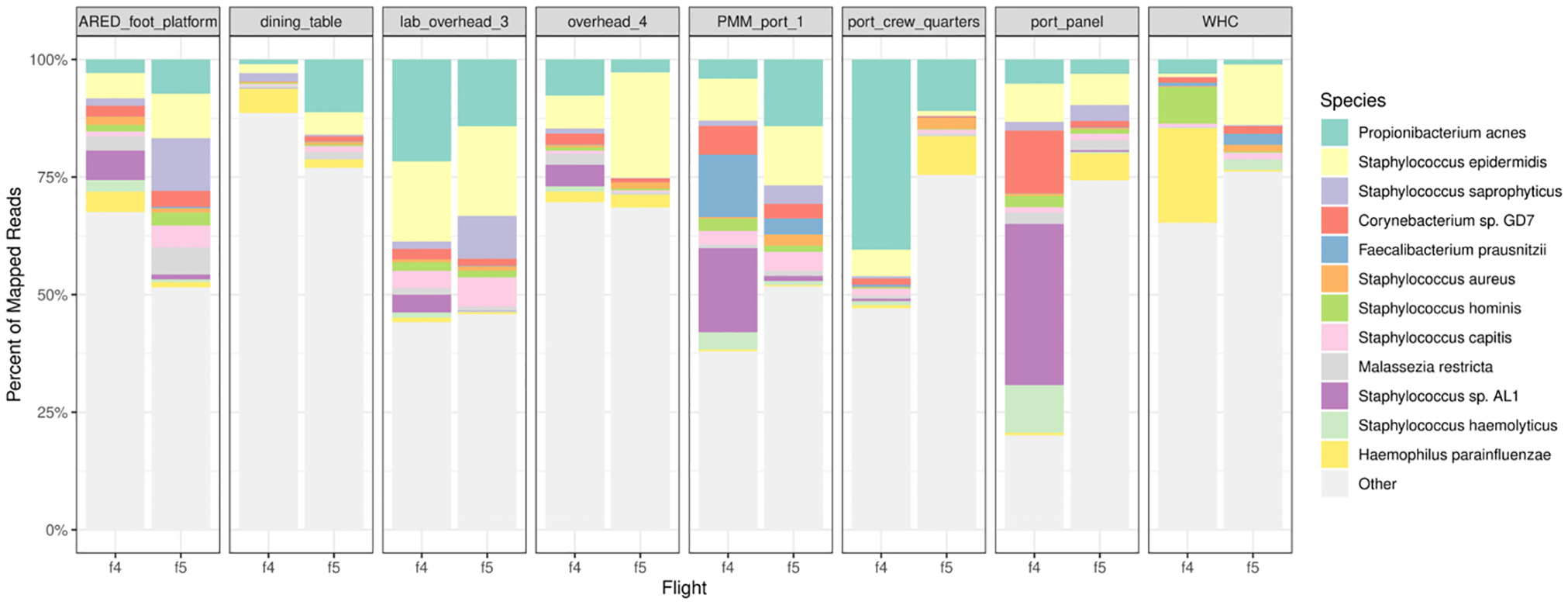 Relative abundances of top 12 species in environmental samples in Flights 4 and 5
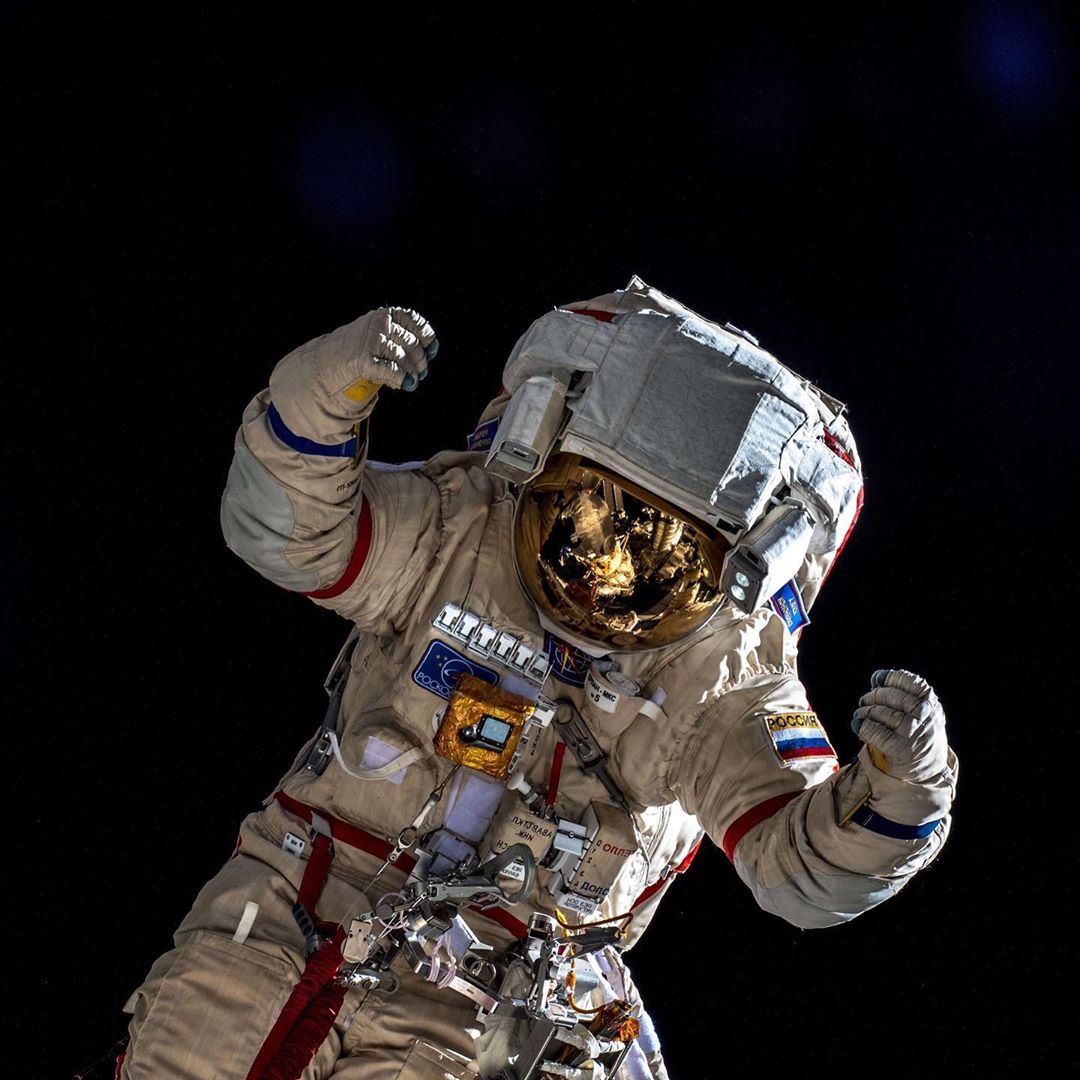 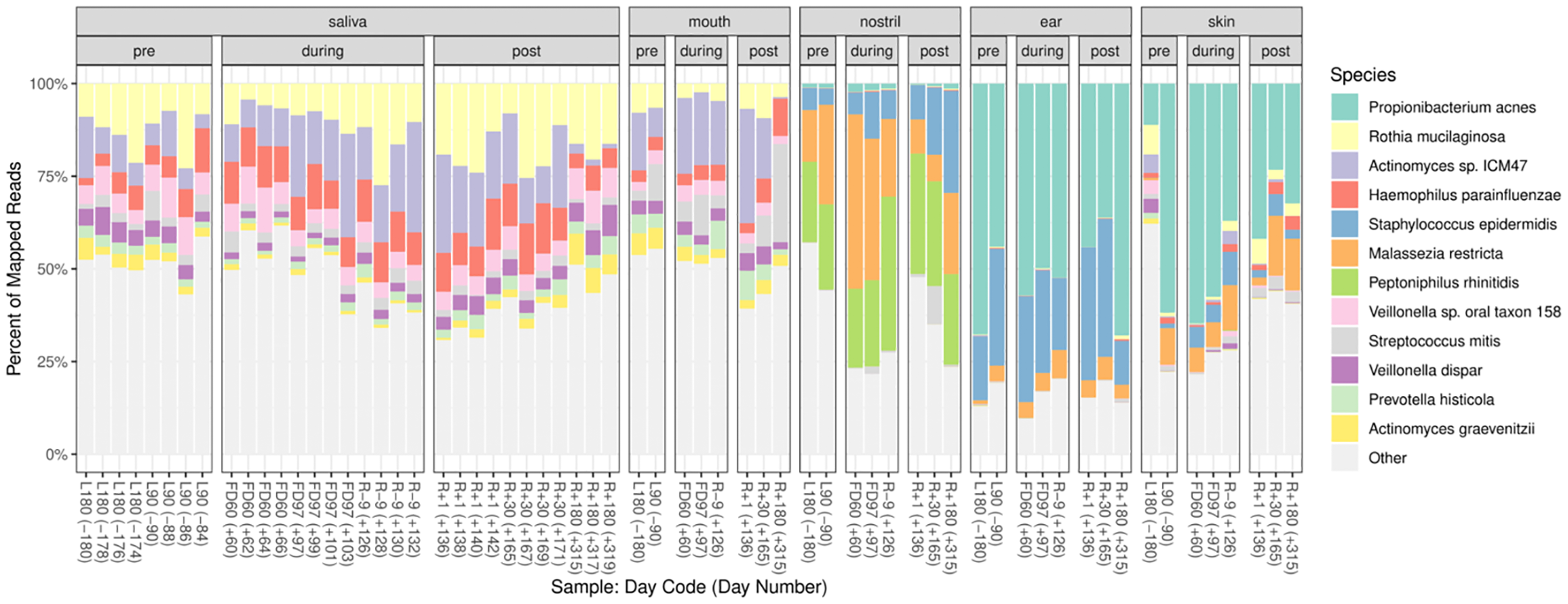 Top 12 most abundant species from crewmember samples pre-, during- and post-flight
Investigation goal
The purpose of the study is to explore the influence of stressful conditions and the space ionizing radiation on the viability and the genetic stability of the yeast Saccharomyces cerevisiae, which is a unicell eukaryote and a part of the spacecraft microbiota
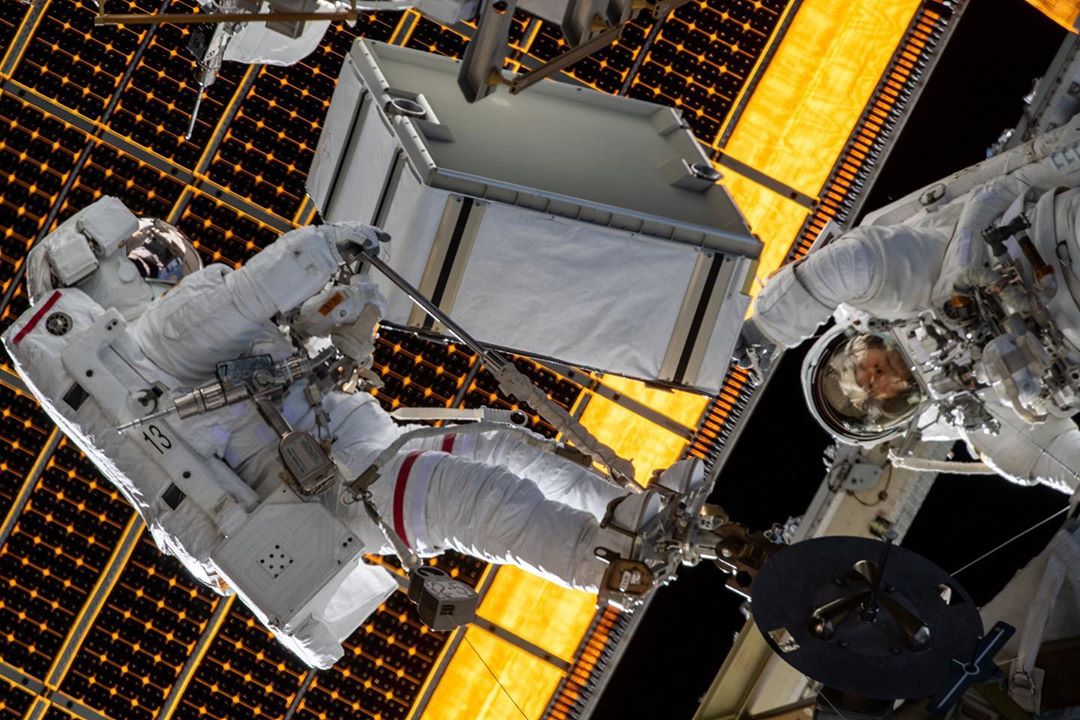 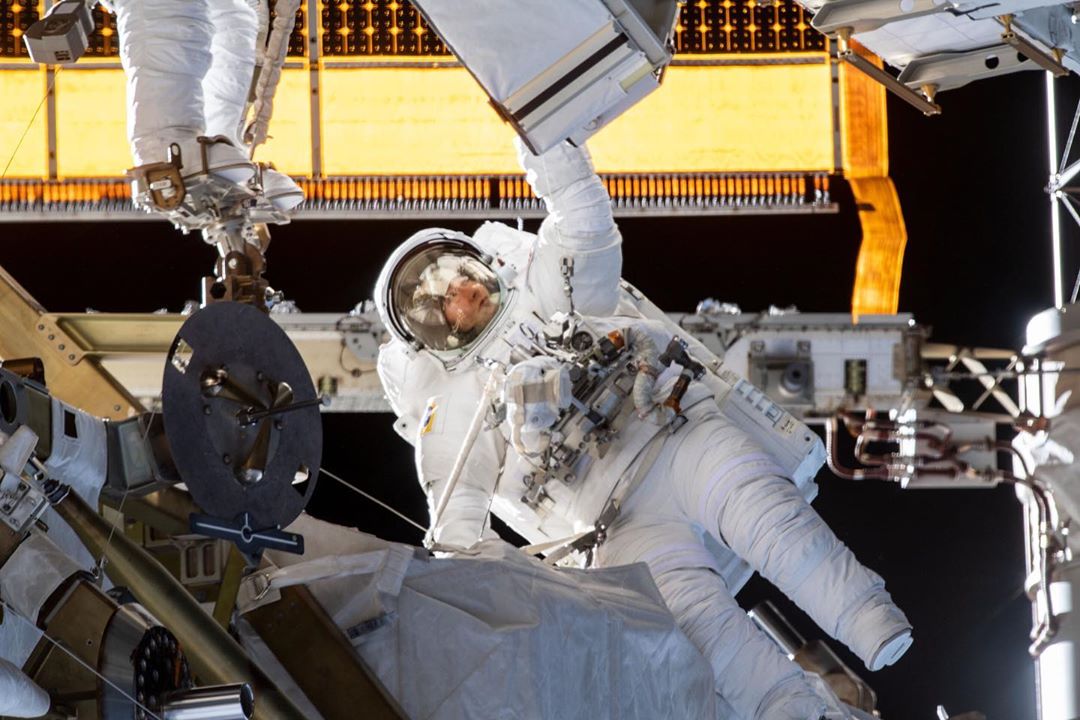 Materials and methods
Model organism:  yeasts of the genus Saccharomyces cerevisiae  RDKY 3023 (MATα his3–𝛥200 ura3–52 leu2–𝛥1 trp1–𝛥63 ade2–𝛥1 ade8 hom3–10 lys2–𝛥Bgl)
hom3-10 ACA GGG TTT TTT TGG TTT AGT
[646-651]
reversion                         ΔT
revertant ACA GGG TTT TTT GGT TTA GTT
lys2–𝛥Bgl   ...AAAAAA….AAGATCgatcTGGAAA….CCCC
[388-391]
reversion         ΔA                                                          ΔC
Experimental scheme
Getting mutants
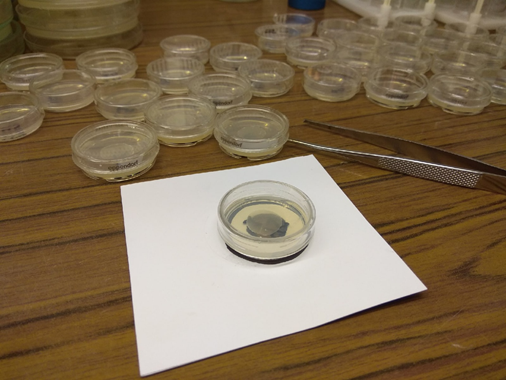 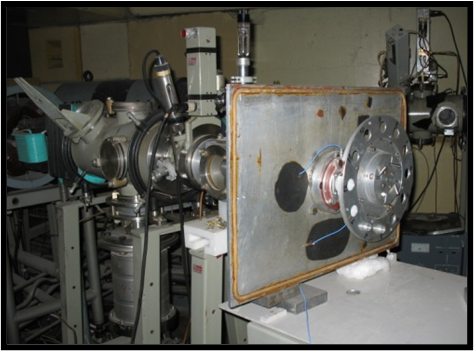 Cultivation on YPD and MM
Cells were applied monolayer to filters
Containers with filters were placed in the drum
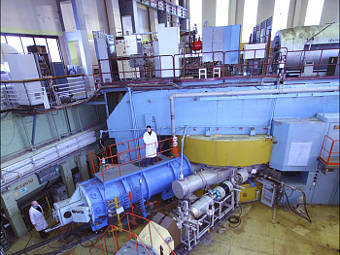 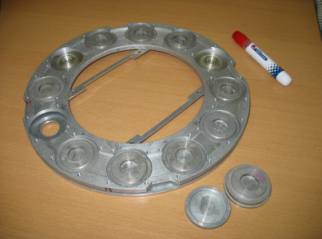 Irradiation with accelerated nitrogen ions 15N  (U-400M)
Cultivation the culture on dishes with a nutrient medium
Determination of survival and frequency of mutants
Cassette disk and equipment for irradiation by accelerated heavy particles
Heavy-Ion Accelerator U-400M (Dubna, JINR)
Experimental scheme
Sequences of primers used in the study
Growth a night culture
Isolation of DNA by the glass bead method
Determination of the amount of isolated DNA (NanoPhotometer NT80)
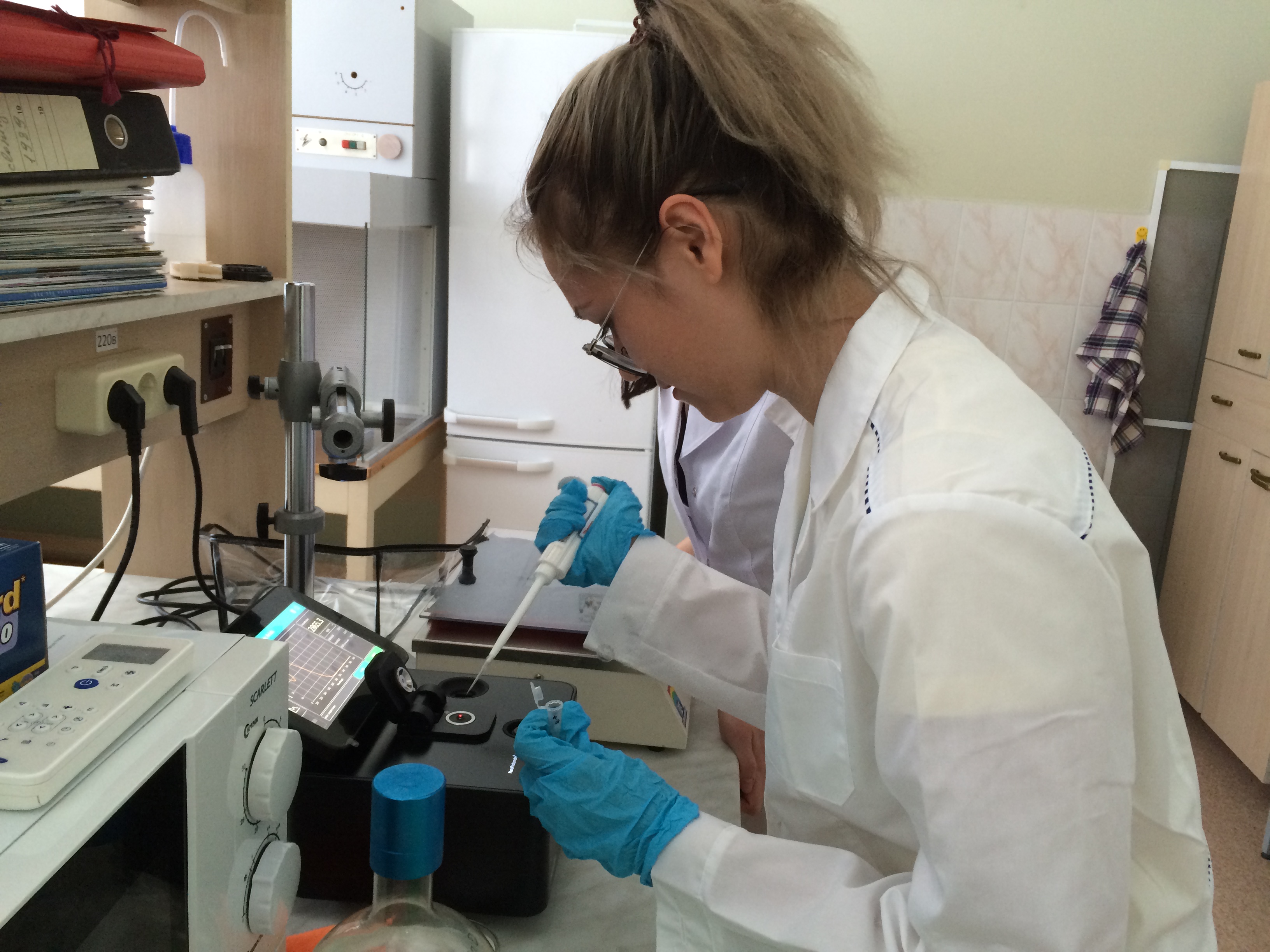 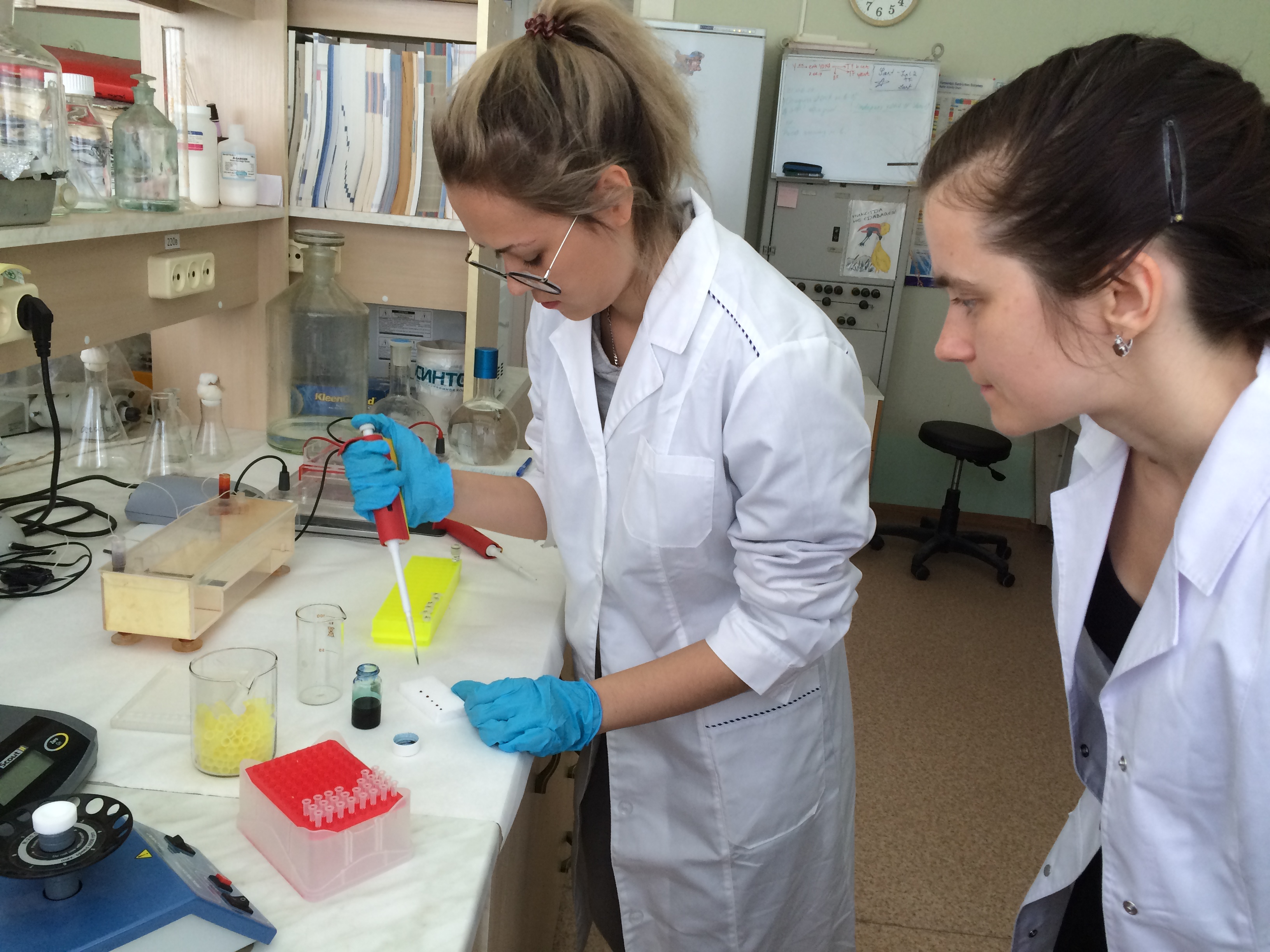 PCR amplification
TP4-PCR-01- «Tercyk»
Electrophoresis (TAE, 140 V, 150 mA, 35 min)
Sequence analysis (Codone Code Aligner, BLAST, programs for the conversion of DNA into protein)
Sequencing (Syntol)
Results
Survival of yeast cells irradiated with accelerated nitrogen ions 15N and gamma rays
Frequency of mutants induced by accelerated nitrogen ions 15N and gamma irradiation
RBE of lethal action was 3,5±0,7
RBE of mutagenic action was 4,4±0,6
Results
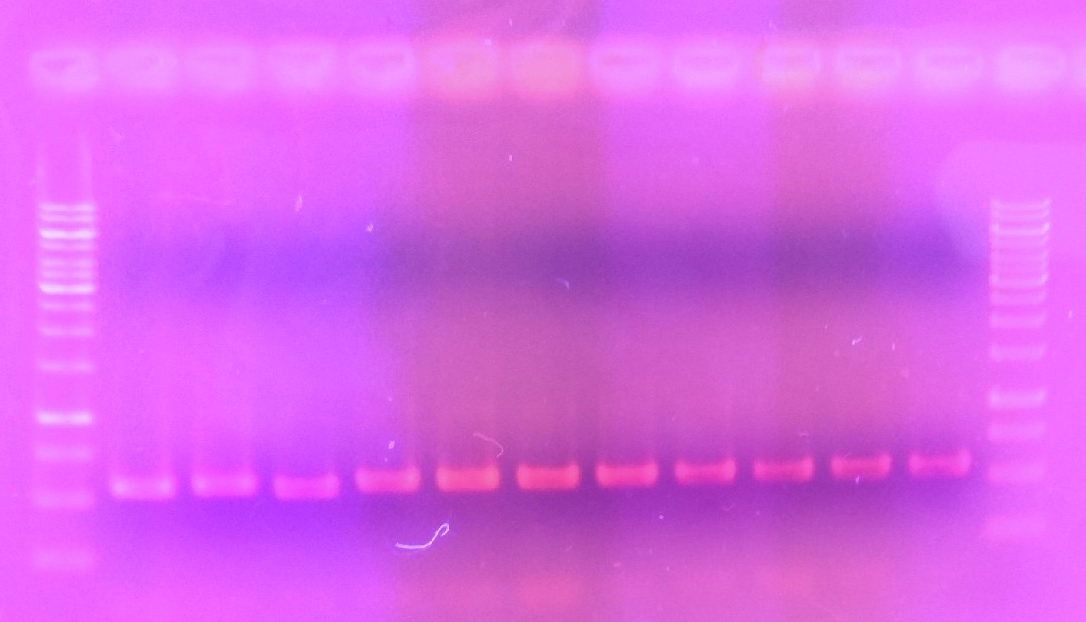 bp
Electropherogram of PCR DNA Lys+ fragments in 0.7% agarose gel (TAE, 140 V, 150 mA, 35 min)
10000
8000
6000
5000
4000
3500
3000
2500
2000
1500
1000
750
500
250
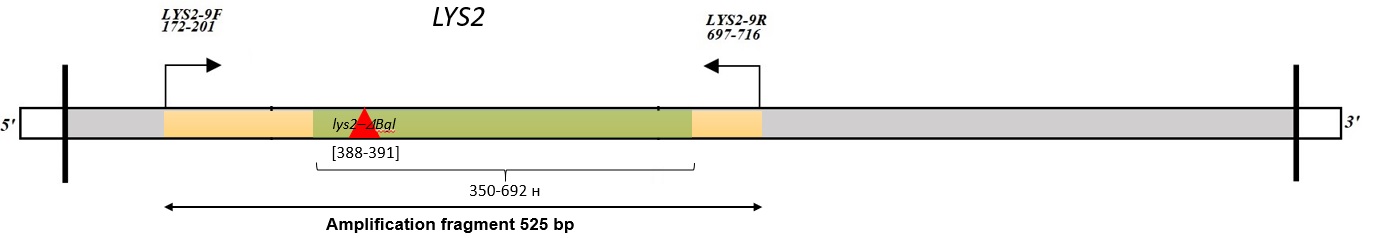 Spectrum of mutations in the LYS2 gene (Part 1)
Spectrum of mutations in the LYS2 gene (Part 2)
Spectrum of mutations in the HOM3 gene
Conclusions
It is shown that accelerated nitrogen ions have a higher lethal effect compared to rarely ionizing gamma rays. RBE of lethal action was 3,5±0,7
Accelerated nitrogen ions have a higher mutagenic effect (frameshift mutations) compared to rarely ionizing gamma rays. RBE of mutagenic action was 4,4±0,6
A determining of the sequence of nucleotides showed that that the overwhelming proportion of mutations are single nucleotide deletions
However, irradiation increases the proportion of extended deletions
Next steps were to study the behavior of another yeast strain of Saccharomyces boulardii, which has probiotic properties
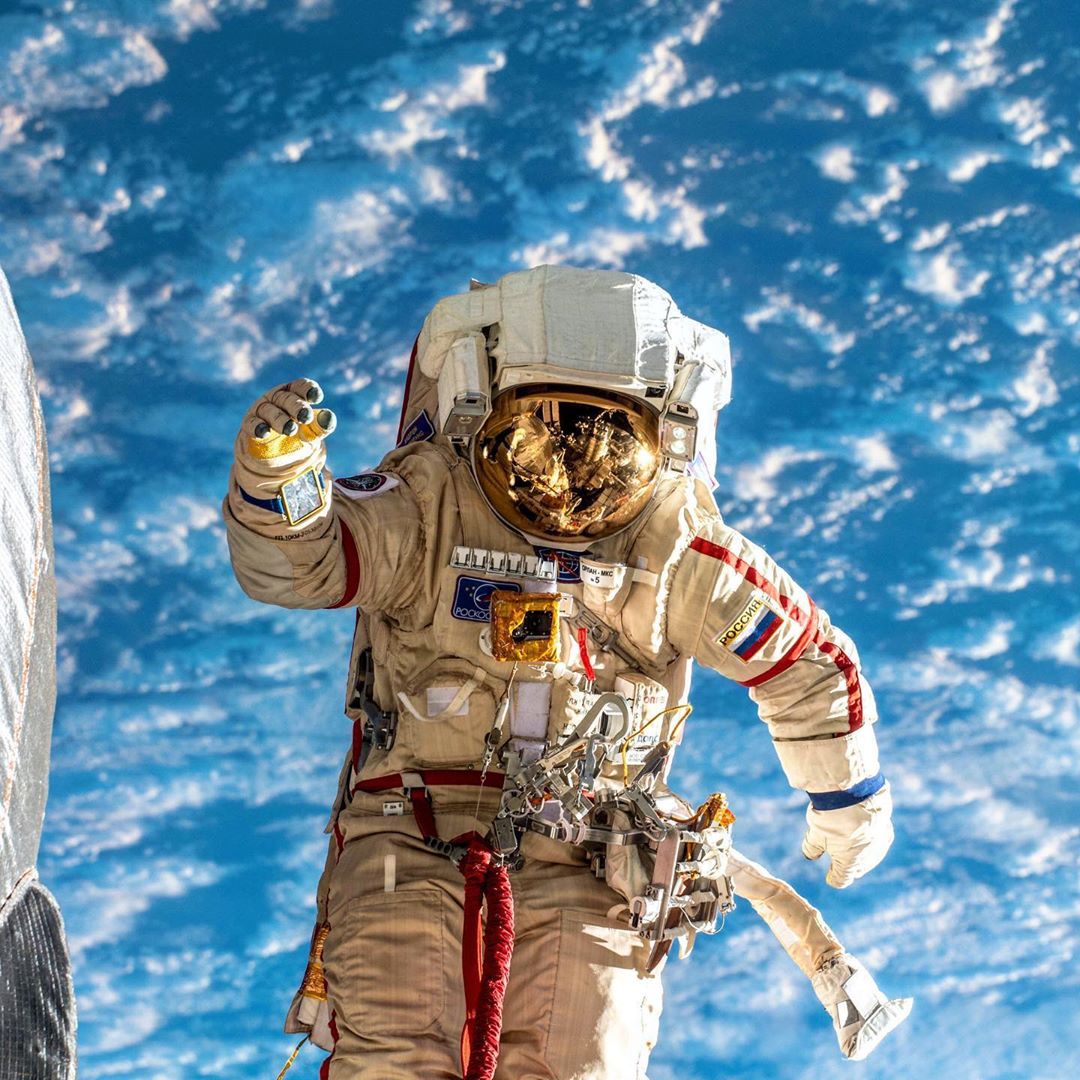 Gratitude for the provided data
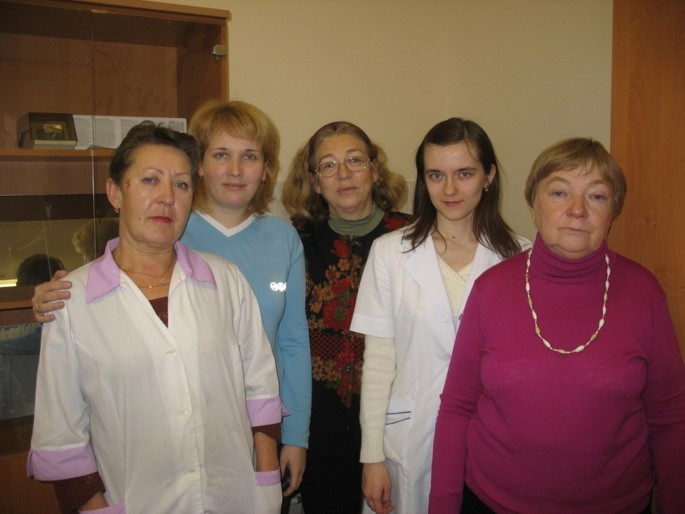 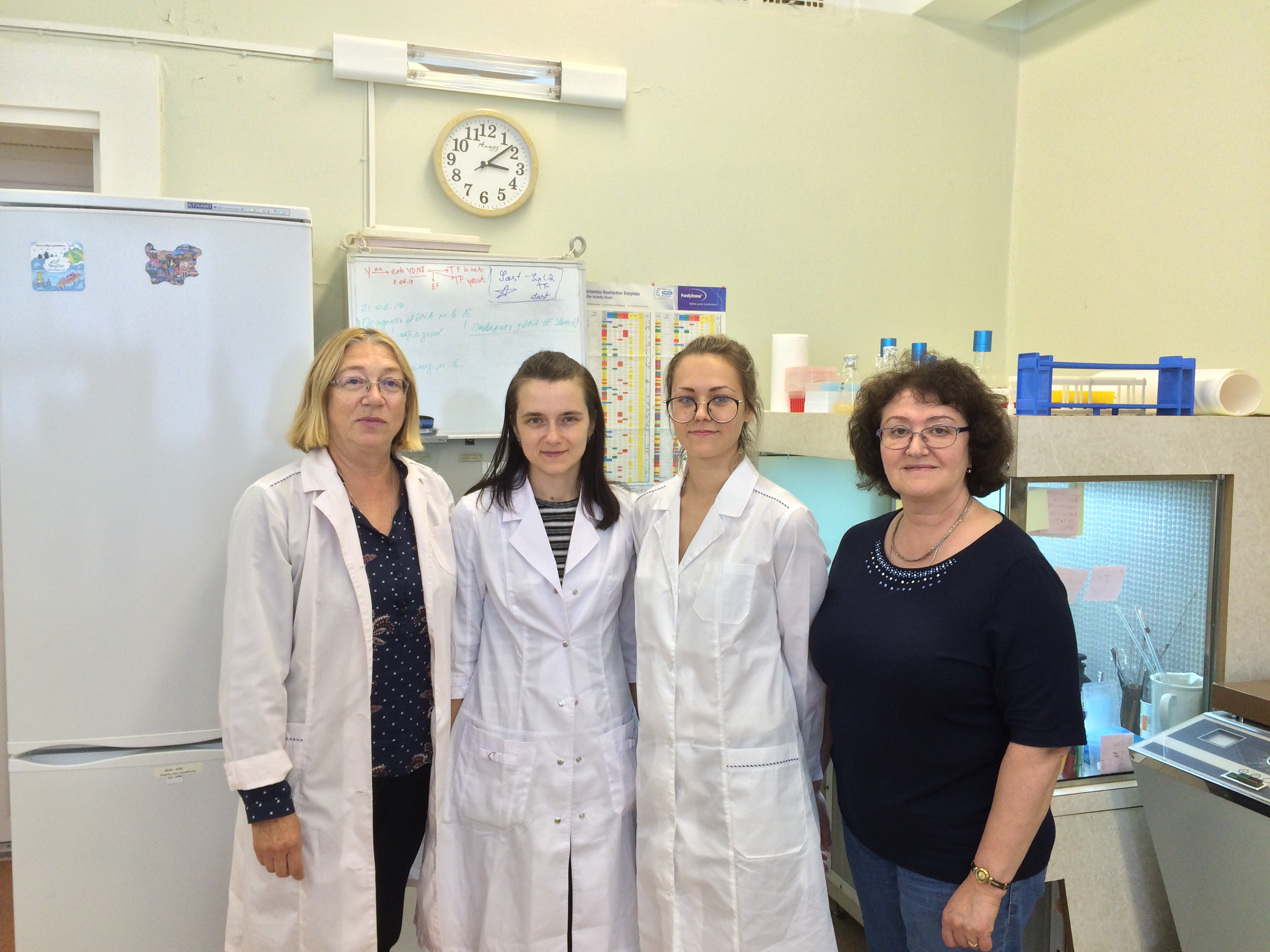 N. Koltovaya, N. Zhuchkina (JINR)V. Elizarova, N.Bebyakova (NSMU)
T. Bazlova, A. Kokoreva, N. Koltovaya, N. Zhuchkina, N. Shvaneva
to the group of Yeast Radiation Genetics (JINR, Dubna)
Thank you for your attention!